ZAŠTO SU LJUDI SKLONI UPITNIM ZDRAVSTVENIM PONAŠANJIMA?
RAZLOZI ZA UPITNA ZDRAVSTVENA PONAŠANJA: ŠTA KAŽU LEKARI?
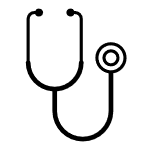 Manjak zdravstvenog obrazovanja
PRIMER
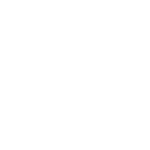 Pacijenti sa kojima se lekari susreću često ne znaju kakve negativne posledice nepridržavanje može da prouzrokuje.
Nedostatak resursa
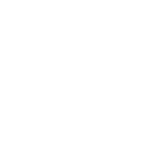 Lekari u zdravstvenom sistemu nemaju dovoljno vremena da se posvete pacijentu van same dijagnoze i terapije. Stoga pacijenti odlučuju da konsultuju TKAM praktičare koji im posvećuju znatno više vremena.
Dostupnost i jednostavnost upotrebe
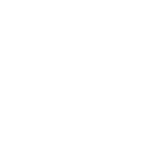 Alternativne metode lečenja su dostupnije i lakše se primenjuju od konvencionalnih.
Rezultati fokus grupa sa lekarima i TKAM praktičarima sprovedenih u okviru projekta REASON4HEALTH
RAZLOZI ZA UPITNA ZDRAVSTVENA PONAŠANJA: ŠTA KAŽU TKAM PRAKTIČARI?
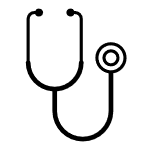 Holistički pristup zdravlju u TKAM praksama
PRIMER
TKAM prakse se fokusiraju na uzrok bolesti, a ne samo na simptome. Fizički simptomi upućuju na problem na nekom drugom nivou (spiritualnom, energetskom, emotivnom, itd.)
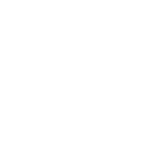 Prirodniji pristup zdravlju
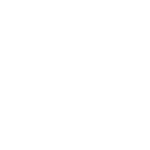 TKAM metode često naglašavaju saradnju sa prirodom i vraćanje čoveka prirodi, što privlači pacijente/klijente.
Neuspeh tretmana zvanične medicine
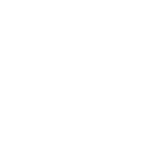 Ljudi se često obraćaju TKAM praktičarima onda kada konvencionalni tretmani ne daju željeni rezultat
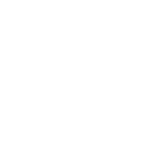 ZAŠTO SE LJUDI NE PRIDRŽAVAJU ZVANIČNIH MEDICINSKIH PREPORUKA?
Socio-ekonomski faktori
Faktori vezani za zdravstveni sistem
-siromaštvo
-slabije obrazovanje
-nestabilni životni uslovi
-udaljenost zdravstvenih centara
-odnos lekar-pacijent
-preopterećenost medicinskog osoblja
-slab kapacitet sistema da edukuje pacijente
-nedostatak informacija o adherenci i efikasnim intervencijama za njeno poboljšanje
Ovi faktori su primenjivi na sve pacijente, nezavisno od zdravstvenog stanja!
Faktori vezani za pacijenta
Faktori vezani za terapiju
Faktori vezani za bolest
-informisanost i uverenja u vezi sa zdravstvenim stanjem
-motivacija i očekivanja
-uverenja
-osobine ličnosti
-trajanje lečenja
-neuspešnost prethodne terapije
-česte promene u lečenju
- neposrednost korisnih efekata
-nuspojave
-ozbiljnost simptoma
-progresija
-dostupnost tretmana
-komorbiditeti
PSIHOLOŠKI FAKTORI!
KO SU LJUDI KOJI SE NE PRIDRŽAVAJU ZVANIČNIH MEDICINSKIH PREPORUKA?
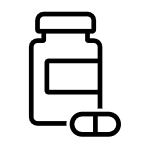 Ljudi koji boluju od hroničnih bolesti se manje pridržavaju preporuka lekara
Što češće pacijenti doživljavaju negativna iskustva sa lekarima i medicinskim osobljem, manje se pridržavaju preporuka
Ispitanici koji su imali više negativnih iskustava sa zdravstvenim radnicima
Ispitanici lošijeg zdravstvenog stanja
Sociodemografski faktori (pol, uzrast, socio-ekonomski status) nisu bili povezani sa nepridržavanjem.
Ljudi koji svoje zdravstveno stanje procenjuju kao lošije se manje pridržavaju preporuka lekara
Napomena: podaci su dobijeni na prigodnom uzorku od 524 građana Srbije. Informacije će biti dopunjene podacima sa reprezentativnog uzorka kada oni budu dostupni.
Još uvek ne znamo ništa o uzročno-posledičnom toku ovih veza!
KO SU LJUDI KOJI SE NE PRIDRŽAVAJU ZVANIČNIH MEDICINSKIH PREPORUKA?
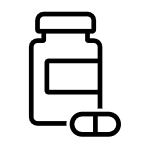 Intuitivniji
Manje savesni
Ljudi koji su slabije organizovani, manje disciplinovani i manje skloni perfekcionizmu
Skloniji intuitivnom donošenju odluka (nasuprot racionalnom)
Skloni magijskim uverenjima o zdravlju
Skloniji iracionalnim uverenjima o sebi i drugima
Skloni verovanju u teorije zavere
Ljudi čija su uverenja o zdravlju često zasnovana na pseudonaučnim ili magijskim pretpostavkama
Ljudi skloni rigidnim, ekstremnim i nelogičnim uverenjima i očekivanjima od sebe i drugih
Napomena: podaci su dobijeni na prigodnom uzorku od 524 građana Srbije. Informacije će biti dopunjene podacima sa reprezentativnog uzorka kada oni budu dostupni.
Još uvek ne znamo ništa o uzročno-posledičnom toku ovih veza!
NAJBOLJI PREKURSOR NEPRIDRŽAVANJA: NEGATIVNA ISKUSTVA U ZDRAVSTVENIM USTANOVAMA
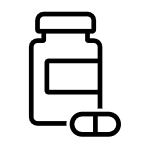 36%
31%
ispitanika kaže da im se često događa da zdravstveni radnici viču ili se deru na njih
ispitanika kaže da lekari često ne iznose dovoljno informacija o postupku koji sprovode nad njima
61%
ispitanika kaže da lekari često ignorišu simptome na koje im oni skreću pažnju
54%
ispitanika koji kaže da se zdravstveni radnici uglavnom ljubazno ophode prema njima
20%
Napomena: podaci su dobijeni na prigodnom uzorku od 524 građana Srbije. Informacije će biti dopunjene podacima sa reprezentativnog uzorka kada oni budu dostupni.
ispitanika kaže da ih lekari najčešće pažljivo slušaju
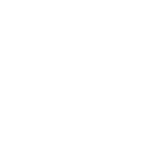 ZAŠTO LJUDI KORISTE TKAM?
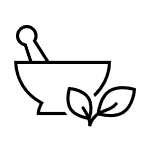 UPOTREBA TKAM I POVERENJE U LEKARE
Kvalitativni nalazi fokus grupa lekara i TKAM praktičara ukazuju na povezanost upotrebe TKAM i nepoverenja pacijenata u lekare.
TKAM PRAKTIČARI
LEKARI
“Mislim da je došlo do ozbiljnog nepoverenja u zdravstvene radnike, obzirom da većina ljudi koja dođe kod mene na tretmane uglavnom kaže da se u domovima zdravlja, ambulantama..doživljavaju sebe kao na nekoj pokretnoj traci, kao u nekoj fabričkoj priči gde neko nema vremena za njih, niti da porazgovara, niti da ih čuje. Uglavnom se samo fokusiraju na ono što jeste (većina, ne kažem svi) broj pacijenta, na administraciju koju moraju da završe i na prepisivanje tog nekog čudotvornog lekića koji će sve da reši.” (Kristaloterapija)
“Znači vi imate pacijente koji apriori dođu kod lekara [...] prosto kao kod nekog neprijatelja, znate. Pa što kažu bunari, traži da li ste u pravu, niste, tu je najveći neprijatelj naravno gugl, uopšte cele te društvene mreže”
(ginekologija)
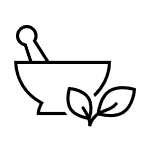 KO SU LJUDI SKLONI UPOTREBI TCAM?
Skloni sujeverjima
Otvoreniji za iskustva
Ljudi koji su radoznali, duboko se uživljavaju u prirodu i umetnost, koriste imaginaciju u svakodnevnom životu i interesuju se za neobične ideje i ljude.
Ljudi koji veruju da su dešavanja u budućnosti uzrokovana magijskim radnjama, bez logičnog uzročno-posledičnog toka.
Pristrasni ka prirodnim proizvodima
Skloni magijskim uverenjima o zdravlju
Ljudi koji smatraju da je nešto dobro, ispravno, ili istinito samo zato što je prirodno.
Ljudi čija su uverenja o zdravlju često zasnovana na pseudonaučnim ili magijskim pretpostavkama
Napomena: podaci su dobijeni na dva prigodna uzorka građana Srbije Informacije će biti dopunjene podacima sa reprezentativnog uzorka kada oni budu dostupni.
Još uvek ne znamo ništa o uzročno-posledičnom toku ovih veza!
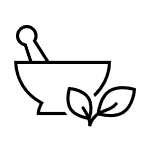 KO SU LJUDI SKLONI UPOTREBI TCAM?
Mlađi
Mlađi ispitanici češće koriste New Age prakse (meditacija, joga i sl.) nego stariji
Moguće je da se žene više bave svojim zdravljem nego muškarci kada je reč o prevenciji, kako u domenu zvanične, tako i u domenu TKAM medicine.
Stariji ispitanici češće koriste alternativne medicinske sisteme (homeopatija, kvantna medicina i sl.) nego mlađi
Stariji
Takođe, učestalija upotreba TKAM kod žena može biti posledica specifičnosti tegoba vezanih za ženski reproduktivni sistem.
Žene
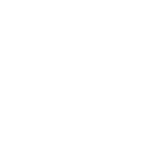 KAKO GRADITI POVERENJE I DOBAR ODNOS SA PACIJENTIMA?
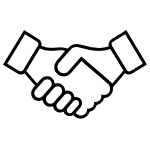 ZNAČAJ POVERENJA
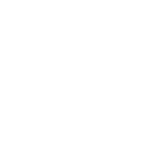 Pacijenti koji imaju visoko poverenje u lekare i zdravstveni sistem radije će se držati prepisane terapije i pridržavati preventivnih mera
Takođe, pacijenti sa visokim stepenom poverenja će se osećati slobodnije da pitaju za alternative, što onda olakšava lekarima da odmah prepoznaju sklonost ka korišćenju alternativnih metoda i da je preveniraju, ili makar svedu na najbenigniji nivo upotrebe
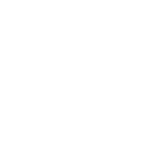 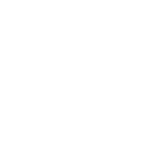 Važno je znati kako se to poverenje uspostavlja, kao i kako se dalje odvija i okončava komunikacija
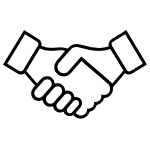 ZNAČAJ POVERENJA
Neki pacijenti lekare doživljavaju kao vrhovni autoritet i ne preispituju njihove odluke, što se može na prvi pogled činiti ispravnim, ali se zanemaruje činjenica da su i lekari ljudi, a da ljudi mogu da pogreše
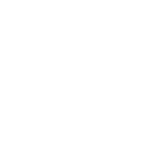 Ako kod ovakvih pacijenata dođe do greške koja ozbiljno narušava njihovu dobrobit, veća je verovatnoća da oni u potpunosti izgube poverenje
Neki pacijenti žele da budu aktivno uključeni u svoje lečenje, ne samo tako što će pravilno uzimati terapiju, već i tako što će moći da postave pitanja ili prodiskutuju sa lekarom o različitim opcijama
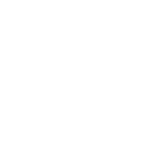 Sa ovakvim pacijentima je važno uspostaviti odnos u kom oni imaju aktivnu ulogu u svom lečenju, i dati im opcije uz objašnjenje njihove efikasnosti, odnosno dobrih i loših strana
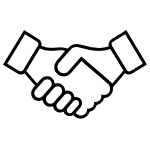 ZADOVOLJSTVO PACIJENTA
Pacijent može biti zadovoljan:
količinom i kvalitetom dobijenih informacija 
emotivnim aspektom odnosa (doživljaj da zdravstveni radnik sluša, razume i da je autentično zainteresovan za pacijenta)
kompetentnošću zdravstvenog radnika
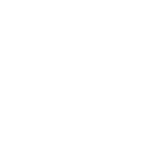 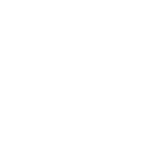 Treba nastojati da pacijent bude zadovoljan barem jednim aspektom
Nekim pacijentima  je određeni aspekt bitniji od drugih - postoje pacijenti kojima je emotivni odnos bitniji od količine informacija, i obrnuto.
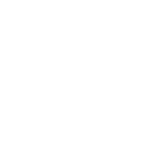 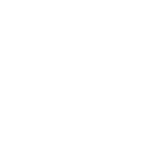 PREPORUKE ZA KOMUNIKACIJU
PREPORUKE ZA KOMUNIKACIJU: KAKO OSTVARITI DOBAR ODNOS SA PACIJENTIMA?
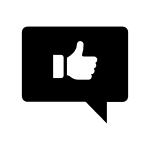 Kada je odnos u pitanju, pacijenti imaju potrebu da:
Pokažete zainteresovanost za njih i njihov problem
Pokažete da ste čuli i razumeli ono što pacijent iznosi
Pokažete da ste prepoznali kako se pacijent oseća
Budete prema njima blagonakloni i po potrebi (u zavisnosti od zdravstvenog stanja) saosećate 
Da ih poštujete
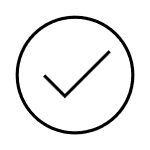 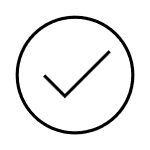 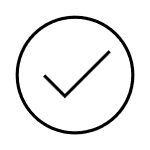 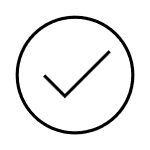 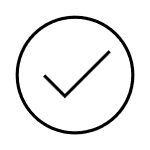 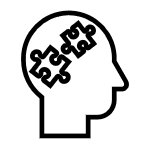 PAMĆENJE INFORMACIJA
Pacijenti se najbolje sećaju onoga što im se kaže na početku i na kraju
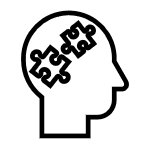 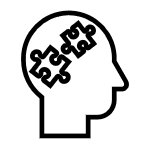 Sećaju se onoga što smatraju najvažnijim
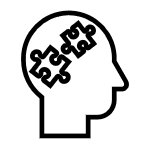 Uplašeni i jako zabrinuti pacijenti najslabije pamte uputstva
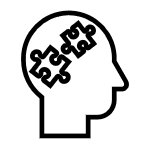 Što više informacija pacijent dobija, veći je procenat zaboravljanja
Ako procenite da je previše informacija, predložite pacijentu da ih zapiše
Trudite se da koristite jednostavan jezik - to će povećati verovatnoću razumevanja, a samim tim i upamćivanja
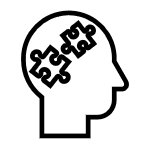 PRENOŠENJE INFORMACIJA
Koristite jednostavna uputstva – svakodnevni jezik i što manje medicinskih termina
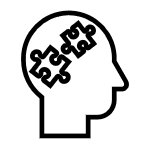 Budite konkretni, a ne uopšteni (koristite brojke – broj ponavljanja, vreme u minutima, satima, itd.)
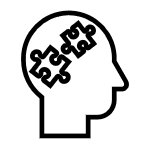 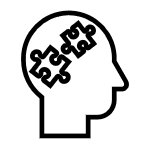 Pitajte pacijenta da ponovi instrukciju sopstvenim rečima
Pripremite ako možete i pisana uputstva koja ćete pacijentima dati nakon usmenog objašnjenja (iako je to za Vas dodatni napor, pacijenti su zadovoljniji i sigurniji, te se više pridržavaju preporuka)
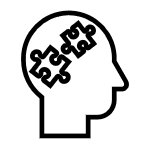 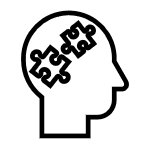 Relaksirajte uplašene/jako zabrinute pacijente pre uputstava
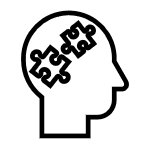 PRENOŠENJE INFORMACIJA
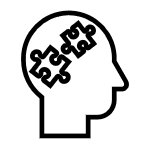 Ponovite sami pacijentu važne informacije više puta.
Naglasite važnost informacije (npr. „Ovo što ću Vam sada reći je od ključne važnosti...“)
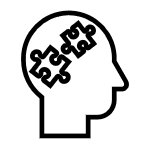 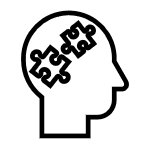 Dajte ključne informacije na početku ili na kraju.
Podelite informaciju na značajne delove, na primer: “Prvo ću Vam govoriti o dijagnozi, onda o tretmanu, a zatim o prognozi”.
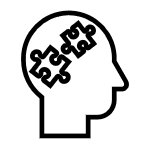 Na kraju sumirati plan tretmana i šta kada se tretman završi (kontrola ili…)
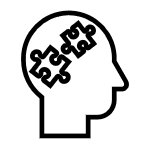 PREPORUKE ZA KOMUNIKACIJU: 
FOKUSIRAJTE SE NA ZDRAVSTVENI PROBLEM
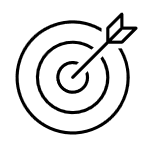 Držite razgovor u okviru zdravstvenog problema zbog kojeg je pacijent došao.
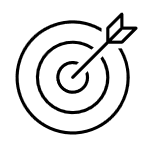 Ukoliko pacijent sam kaže nešto nevezano za zdravstveno stanje, to znači da ima potrebu da se sa Vama poveže i na taj način. U tom slučaju uzvratite, ali ubrzo nakon toga pređite na zdravstveni problem.
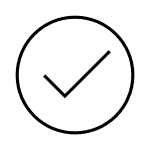 Iako se možda čini da bi razgovor o drugim temama relaksirao pacijenta, pacijenti često to doživljavaju kao nezainteresovanost i nepoštovanje, što može značajno da naruši odnos.
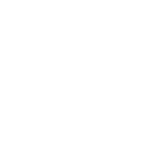 PREPORUKE ZA KOMUNIKACIJU: 
POŠTUJTE GRANICE SVAKOG PACIJENTA
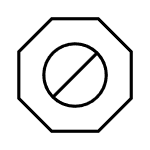 Vodite računa o granicama - nemojte pacijentu postavljati lična pitanja koja nisu u vezi sa zdravstvenim stanjem, niti iznosite svoje lične teme, ukoliko nisu u eksplicitnoj vezi sa pacijentovim zdravstvenim stanjem i ukoliko ne mogu pacijentu biti od koristi.
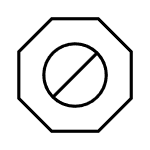 U razgovoru sa pacijentima nemojte sebi davati za pravo da postavljate pitanja i razgovorate o namerama u vezi sa roditeljstvom (deca da ili ne, broj dece) i drugim ličnim izborima i planovima (brak, broj partnera, seksualna orijentacija i sl.)
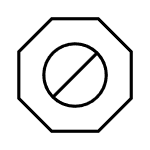 Nemojte sebi davati za pravo da komentarišete izgled pacijenata, osim ukoliko to nije eksplicitno u vezi sa njihovim zdravstvenim stanjem. Nemojte ni pozitivno komentarisati izgled.
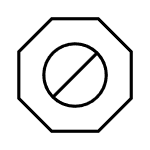 PREPORUKE ZA KOMUNIKACIJU: 
POŠTUJTE GRANICE SVAKOG PACIJENTA
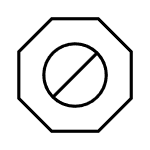 Granice su u direktnoj vezi sa poštovanjem pacijenata. Vi ste kao lekar u poziciji moći u odnosu na pacijenta, što čini prelaženje granica problematičnijim.
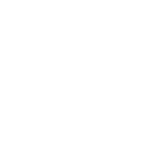 Prelaženje granica se može shvatiti kao iskorišćavanje pozicije moći.
Pacijentima može biti neprijatno da Vam kažu da im neko Vaše pitanje ne prija, jer se mogu plašiti da ih nećete lečiti sa istom posvećenošću.
Pacijenti često imaju potrebu da Vas ne naljute.
PREPORUKE ZA KOMUNIKACIJU: 
POŠTUJTE GRANICE SVAKOG PACIJENTA
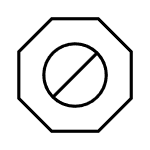 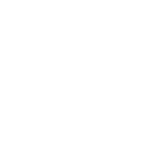 Poštovanje granica je pogotovo osetljivo kada su u pitanju žene
Pokazalo se da je prelazak granica sa pacijentkinjama čest kada su u pitanju teme roditeljstva i izgleda.
Ovo može imati posledice na dalje ponašanje pacijentkinja, npr. na oklevanje i odlaganje kontrolnih ili preventivnih pregleda.
Granice su na još bazičnijem nivou u vezi sa doživljajem bezbednosti.
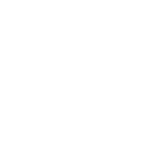 Naime, kada se pređe granica druge osobe, to kod osobe može dovesti do doživljaja ugroženosti.
PREPORUKE ZA KOMUNIKACIJU: UČINITE DA SE PACIJENTI OSEĆAJU BEZBEDNO
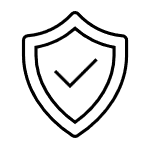 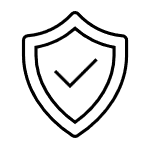 Objasnite polako i razumljivim jezikom šta čete raditi i zbog čega.
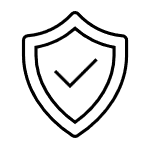 Tražite dozvolu za bilo kakav dodir i intervenciju.
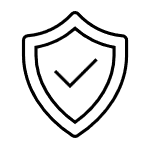 Ukoliko je potrebno da pacijent skine delove odeće, objasnite zbog čega.
Telesni dodir bez najave i traženja dozvole je prelazak telesne granice pacijenta i može narušiti doživljaj bezbednosti.
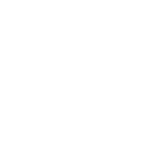 Telesni dodir bez najave može posebno imati posledice kod pacijenata koji su traumatizovani fizičkim ili seksualnim nasiljem - može pojačati doživljaj nebezbednosti i psihološke simptome traume
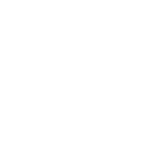 Telesna izloženost pacijentima može biti izvor neprijatnosti i stida, bez obzira na prethodnu traumatizaciju, stoga je važno da budete posebno pažljivi
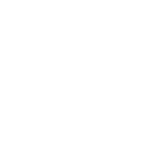 PREPORUKE ZA KOMUNIKACIJU: NE PREKIDAJTE PACIJENTA USRED REČENICE
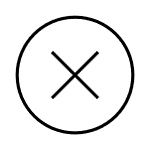 Ako pacijenti suviše opširno i detaljno objašnjavaju, nemojte ih samo prekinuti nego preusmerite razgovor ili iskoristite neke od sledećih načina da na fini način to stavite do znanja pacijentu: 
“To mi je dovoljno da razumem, hvala.” 
“Nažalost nemamo puno vremena tako da ću Vas zamoliti da budete sažeti/koncizni”
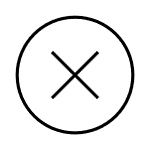 Ukoliko naglo prekinete pacijenta narednim pitanjem, to se može shvatiti kao nezainteresovanost za ono što pacijent govori.
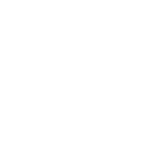 PREPORUKE ZA KOMUNIKACIJU: AKTIVNO SLUŠANJE
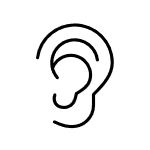 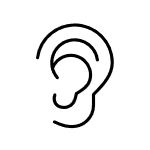 Parafrazirajte - ponovite ono što je pacijent rekao do tada u jednoj rečenici.
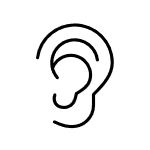 Koristite kratke verbalne afirmacije: “Jasno”, “Razumem”, “Aham”, “Da”.
Reflektujte pacijentova osećanja kada primetite osećanja kao što su strah ili zabtinutost  - “Vidim da ste zabrinuti/uplašeni povodom XY”.  Nakon toga dajte prostor pacijentu da se nadoveže, i tek nakon toga možete reći nešto umirujuće (realistično umirujuće).
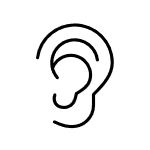 Ukoliko pažjlivo slušate pacijenta ali mu to ne stavite do znanja, on Vas može videti kao nezainteresovanog. Ovaj disbalans između doživljaja lekara i pacijenta je čest - pacijent zaključuje samo na osnovu onoga što mu eksplicitno pokažete.
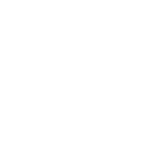 PREPORUKE ZA KOMUNIKACIJU: OBRATITE PAŽNJU NA NEVERBALNU KOMUNIKACIJU
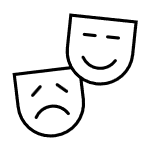 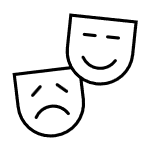 Ostvarite kontakt očima.
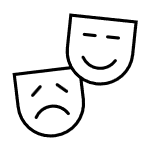 Telesni stav - okrenite se ka pacijentu.
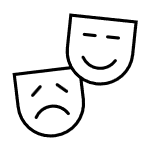 Obraćajte se pacijentima prijateljskim tonom.
Neverbalna komunikacija je osnovni način na koji pokazujete zainteresovanost i blagonaklonost. Čak i kada aktivno slušate, ali neverbalna komunikacija ne prati to (na primer gledate u kompjuter, i ton Vam je profesionalno neutralan), pacijent će Vas opaziti kao nezainteresovane.
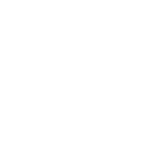 PREPORUKE ZA KOMUNIKACIJU: PRAVITE PAUZE U RAZGOVORU
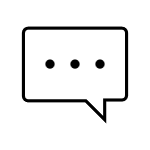 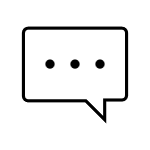 Slobodno dozvolite pauzu/tišinu nakon što pacijentu saopštite nešto važno, novo, negativno, komplikovano itd.
Ako ste pacijentu saopštili nešto negativno, nemojte odmah da ga umirujete ili da odmah prelazite na tretman, prvo napravite pauzu.
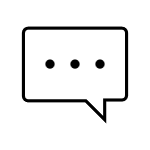 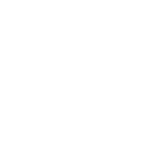 Pacijentima nekad treba vremena da prihvate/obrade ono što im govorite. Da razmisle kako će nešto da izvedu itd.
PREPORUKE ZA KOMUNIKACIJU: UVAŽITE PACIJENTE
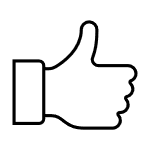 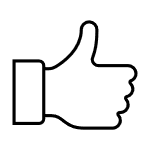 Pacijentu pokažite uvažavanje bez obzira na to šta govori ili kako se ponaša.
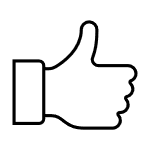 Čak i ako biste osudili neko ponašanje, ili ste se naljutili zbog nečega što je pacijent rekao - nemojte to pokazivati.
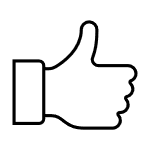 U razgovoru se potrudite da pokažete strpljenje bez obzira na ponašanje ili situaciju pacijenta/kinje.
Budući da imate više moći i da pacijent od Vas očekuje da se za njega/nju pobrinete, odgovornost  za kvalitet odnosa sa pacijentom je pretežno na Vama.
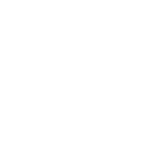 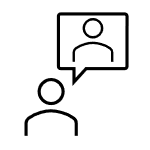 PREPORUKE ZA KOMUNIKACIJU: EMPATIJA
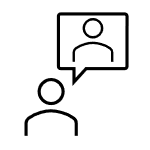 Možete empatisati sa pacijentom na dva načina:
Kognitivna empatija - kada razumete kako pacijent razmišlja i kako se oseća
Emocionalna empatija - saosećanje sa pacijentom
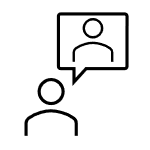 Nekada će Vam biti lako da osetite emocionalnu empatiju.
Onda kada Vam je to teško, fokusirajte se na kognitivnu empatiju i kažite pacijentu da razumete kako kako razmišlja i kako se oseća.
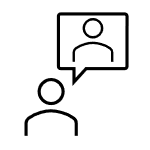 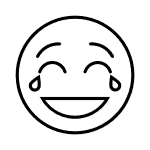 OPREZ PRILIKOM KOMUNIKACIJE: HUMOR
Humor možete koristiti ukoliko Vam je svojstven, ali ne po svaku cenu.
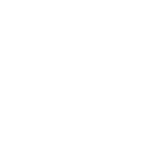 Imajte u vidu da neće svi pacijenti dobro reagovati na humor, iako će nekima pomoći u uspotstavljanju dobrog odnosa. Probajte - ukoliko vidite da pacijent ne reaguje dobro na humor nemojte ga koristiti.
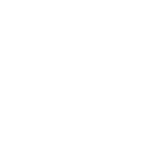 Vodite računa da humor ne bude seksistički ili na nacionalnoj, verskoj ili rasnoj osnovi. Ukoliko imate dilemu da li ćete šalom uvrediti pacijenta - bolje ne pokušavajte.
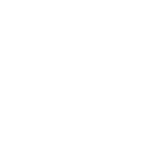 OPREZ PRILIKOM KOMUNIKACIJE: APELOVANJE NA STRAH
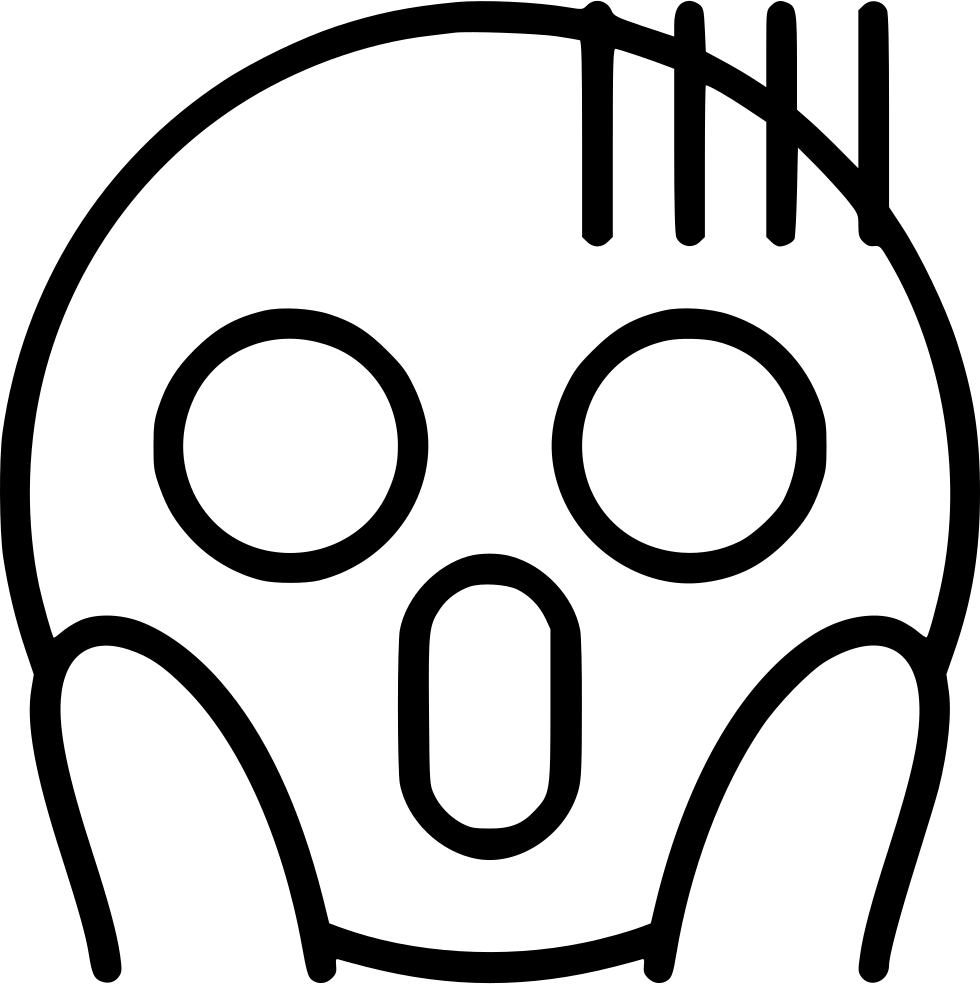 Psihološka istraživanja pokazuju da zastrašivanje često ne vodi većoj ubedljivosti poruka. Apeli na strah obično pojačavaju strah i mogu voditi zatvaranju u komunikaciji.
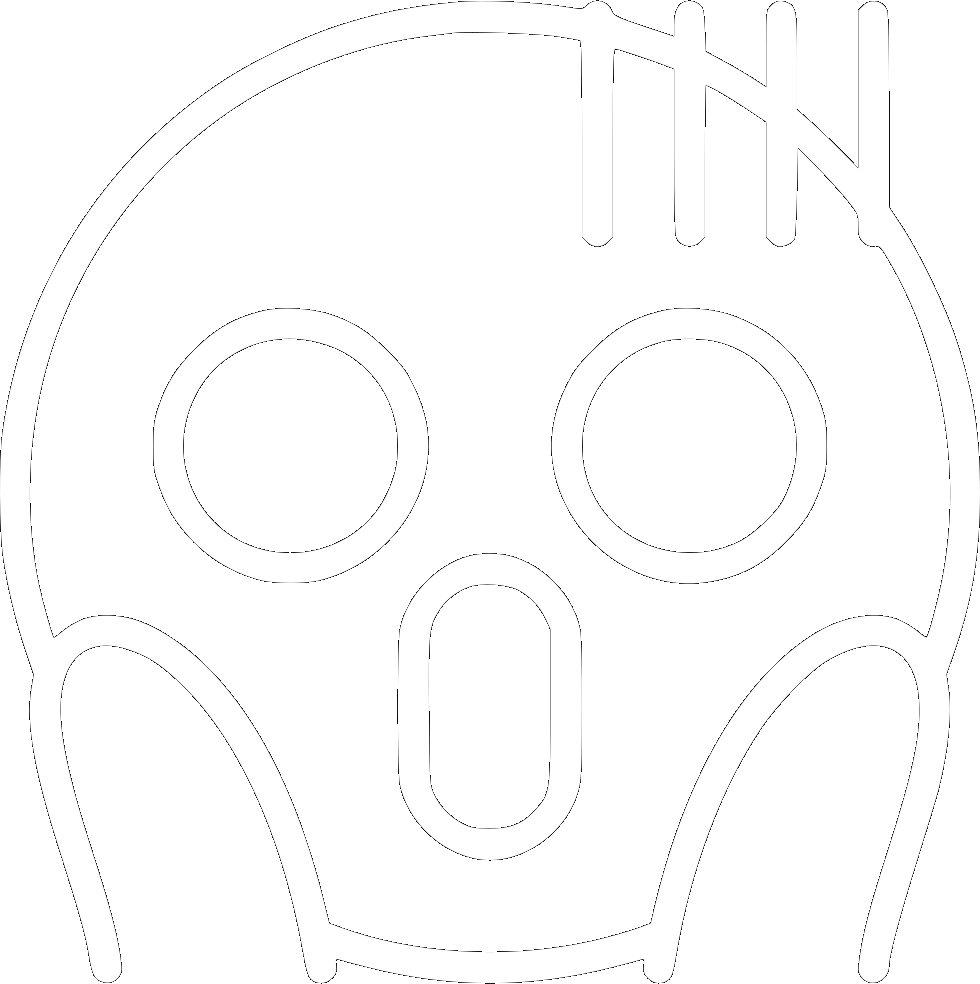 Naročito kod pacijenata koji su već po pravilu dosta zabrinuti, može voditi odbrambenim reakcijama, na primer, umanjivanju ozbiljnosti situacije ili čak odustajanju od daljeg tretmana.
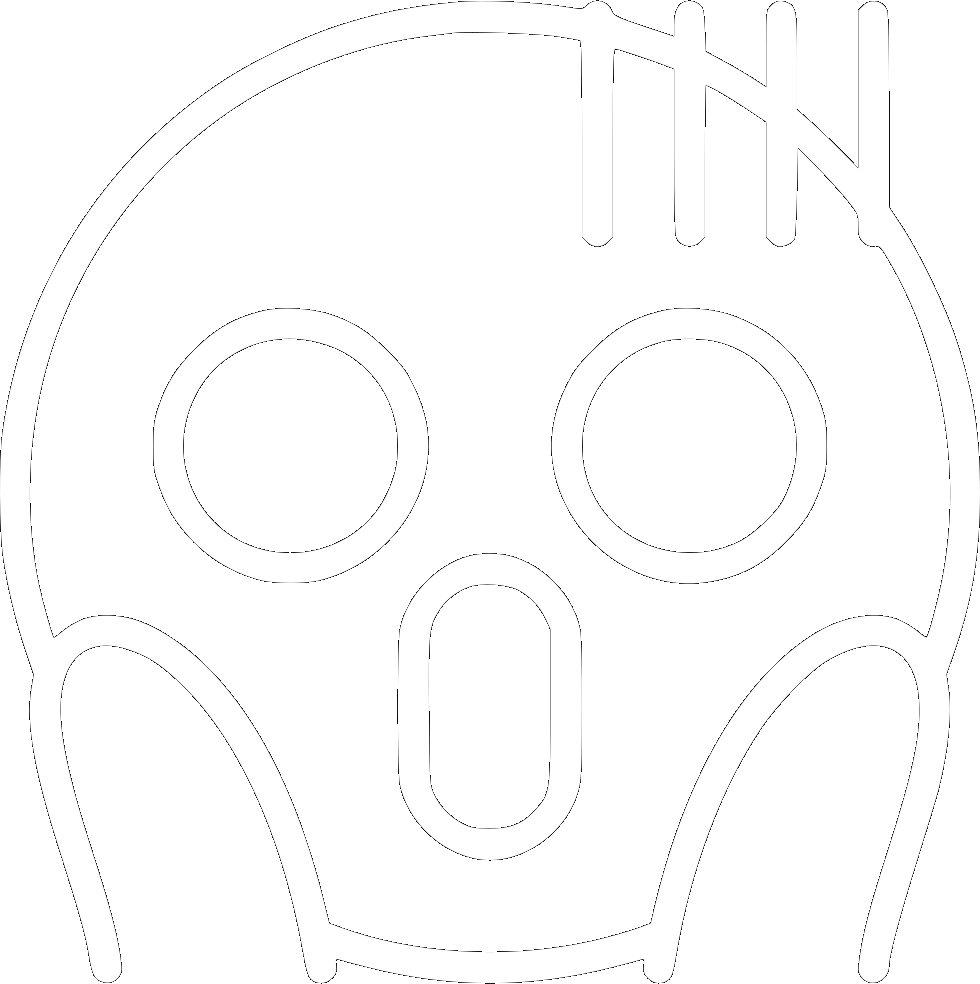 Preporučljivo je zato ne pojačavati strah u komunikaciji, već pokazati razumevanje za zabrinutosti i pružiti neke (realistične) pozitivne informacije.
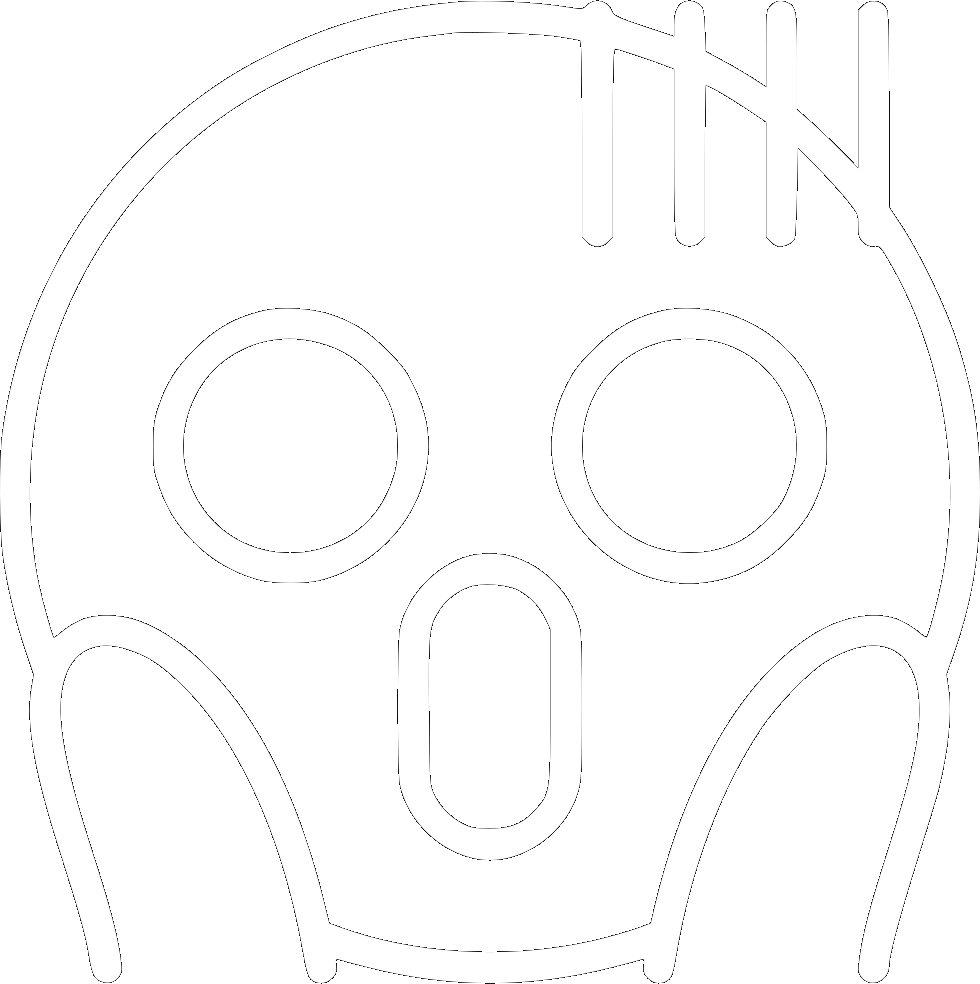 KAKO OBEZBEDITI PRIDRŽAVANJE KOD PACIJENATA KOJI ŽELE DA BUDU AKTIVNI SARADNICI U TRETMANU?
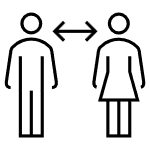 Učinite da se pacijenti osećaju prihvaćeno i bezbedno pored Vas da bi mogli da postave pitanje ili izraze nedoumicu ili sumnju.
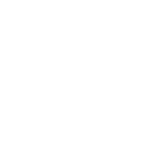 Pacijenti koji preferiraju pasivnu ulogu neće postaviti pitanja ni u tom slučaju, ali pacijenti koji žele aktivnu ulogu hoće, a upravo su to pacijenti kod kojih je slabije pridržavanje.
Ostavite prostor da postave pitanja
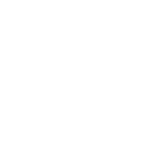 Pravljenje pauze - prostor za pitanje ili reakciju pacijenta
“Da li ima nešto što biste da me pitate?” / “Da li ima nešto što Vas brine, a što nismo pokrili?”
Prođite sa pacijentom kroz različite opcije za tretman ukoliko one postoje i doneti odluku o tretmanu zajedno sa pacijentom
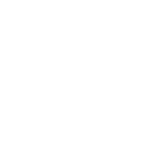 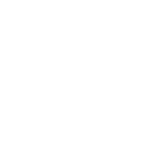 Odgovari na postavljena pitanja treba da budu potkrepljeni podacima
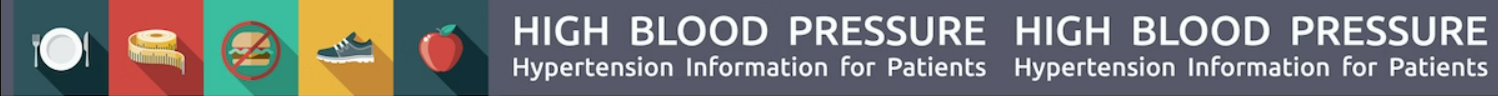 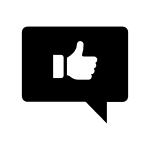 PRIMERI KOMUNIKACIJE: SAŽETA UPUTSTVA
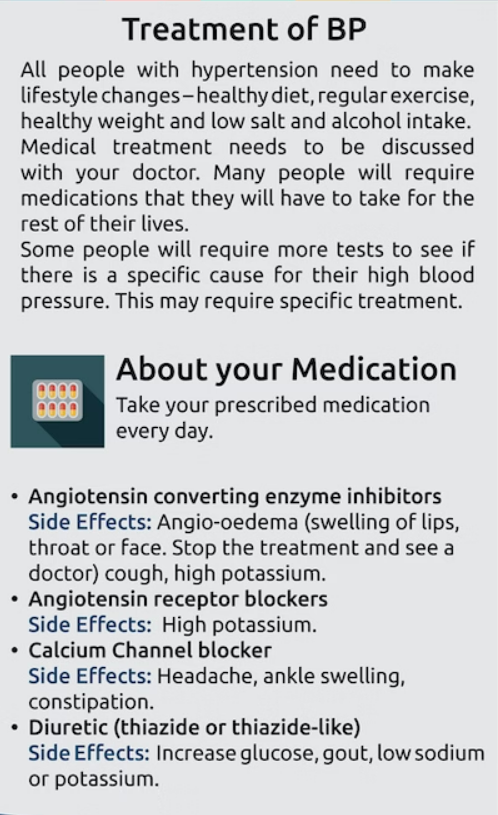 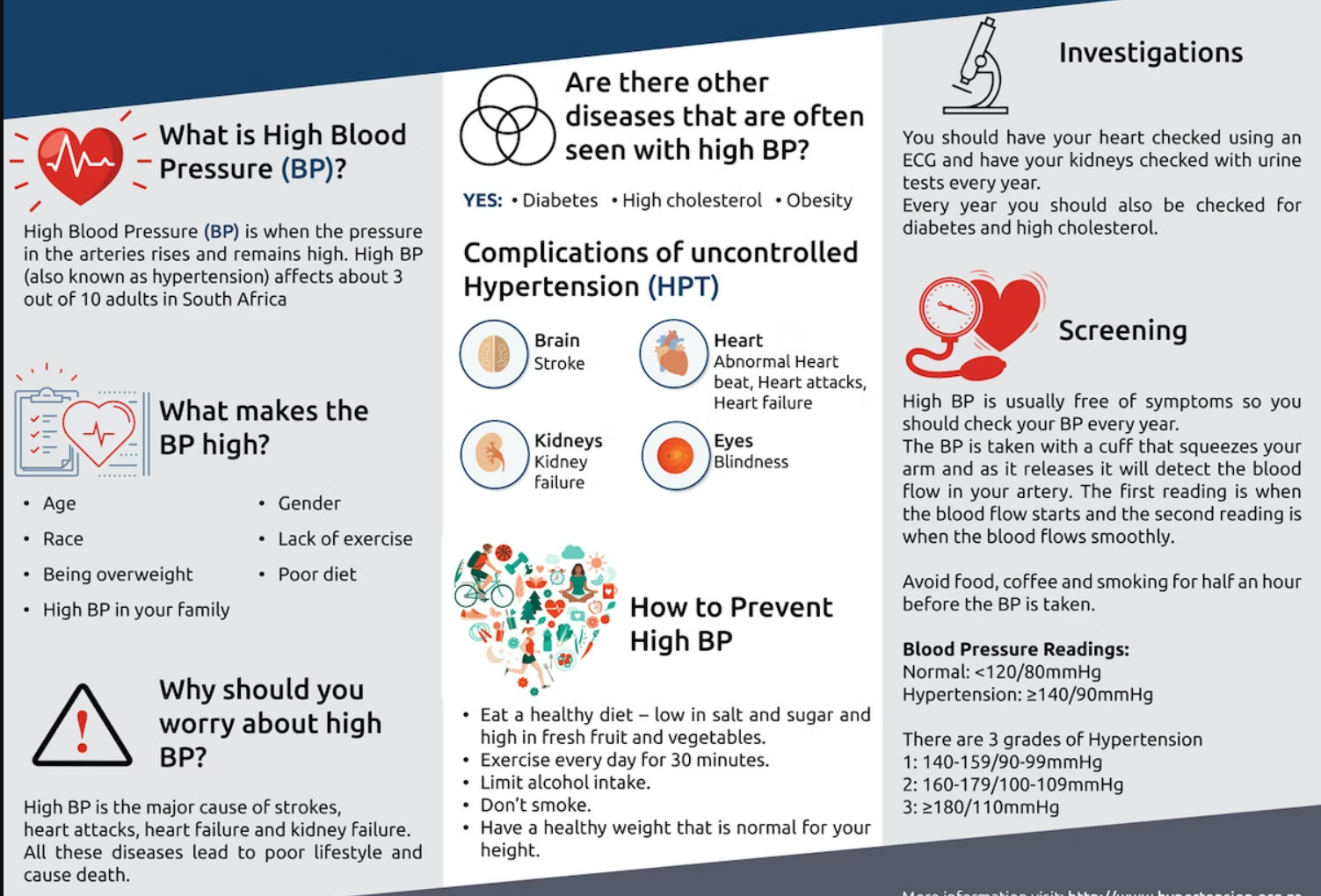 Kako biste prevazišli manjak vremena, možete pacijentima deliti pisana uputstva onda kada to ima smisla - za česte bolesti ili stanja, i za tretmane koji nisu personalizovani
Iako zahteva dodatni napor, ovaj metod zapravo lekarima štedi vreme.
Takođe, ovim se sprečava nenamerno nepridržavanje usled zaboravljanja
Slika preuzeta i prilagođena sa https://www.hypertension.org.za/pages/patient-information-leaflet
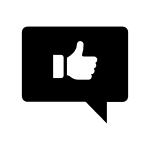 PRIMERI KOMUNIKACIJE: UDRUŽENJA PACIJENATA SA HRONIČNIM BOLESTIMA
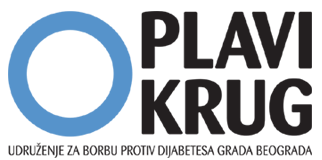 Pacijente sa dijagnozom hronične bolesti možete da uputite na udruženja koja okupljaju ljude sa istom dijagnozom
Ova udruženja mogu biti izvor dodatnih informacija, kao i izvor emocionalne podrške.
Ako je indikovano, možete uputiti pacijente i na grupe samopomoći (ukoliko postoje), kao i na psihološku pomoć ili podršku.
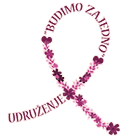 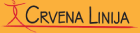 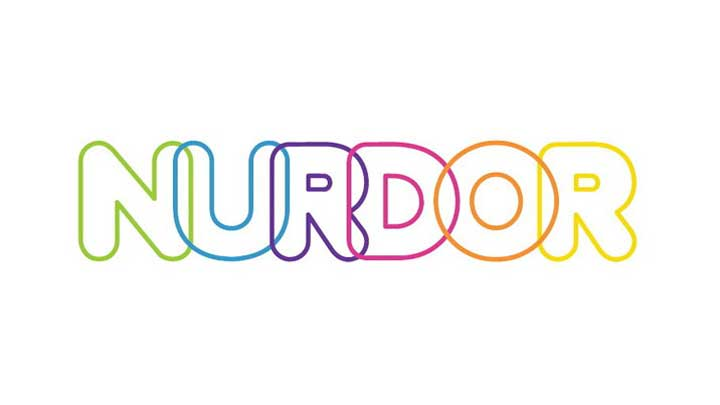 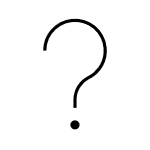 VEŽBA
Popunite ček listu na narednim slajdovima - ona će Vam služiti kao podsetnik ali i kao vežba da identifikujete prepreke ili izazove sa kojima se suočavate u komunikaciji sa pacijentima. 
Nakon toga razmislite da li i kako možete date izazove da prevaziđete.
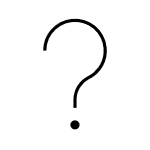 ČEK LISTA
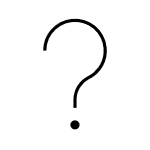 ČEK LISTA
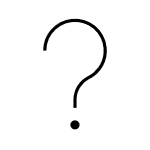 ČEK LISTA
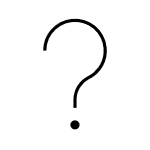 ČEK LISTA
Resursi za čitanje - dalje informisanje
Naučni članak o dnevnim varijacijama u upotrebi TKAM i nepridržavanju medicinskih preporuka (na engleskom):
Lazarevic, L., Knezevic, G., Purić, D., Teovanovic, P., Petrović, M., Ninković, M., ... & Zezelj, I. (2023). Tracking variations in daily questionable health behaviors and their psychological roots: A preregistered experience sampling study. https://doi.org/10.31234/osf.io/tgrcu 
Naučni članak o namernom nepridržavanju zvaničnih medicinskih preporuka (na engleskom): 
Purić, D., Petrović, M. B., Živanović, M., Lukić, P., Zupan, Z., Branković, M., Ninković, M., Lazarević, L. B., Stanković, S., & Žeželj, I. (2022). Intentional non-adherence to official medical recommendations: An irrational choice or negative experience with the healthcare system. https://doi.org/10.31234/osf.io/3yutm 
Naučni članak o korišćenju praksi tradicionalne, alternativne i komplementarne medicine (na engleskom): 
Purić, D., Živanović, M., Petrović, M., Lukić, P., Knežević, G., Teovanović, P., Ninković, M., Lazić, A., Opacić, G., Branković, M., Lazarević, L. B., & Žeželj, I. (2022). Something old, something new, something borrowed, something green: How different domains of traditional, alternative, and complementary medicine use are rooted in an irrational mindset. https://doi.org/10.31234/osf.io/agp5y
Resursi za čitanje - dalje informisanje
Naučni članak o komunikaciji lekar-pacijent (na engleskom):
American College of Obstetricians and Gynecologists (2014). Effective patient–physician communication. Committee Opinion No. 587. Obstet Gynecol 123, 389–93. https://www.acog.org/-/media/project/acog/acogorg/clinical/files/committee-opinion/articles/2014/02/effective-patient-physician-communication.pdf 
Priručnik SZO o pridržavanju dugoročnih terapija (na engleskom):
World Health organization (2003). Adherence to long-term therapies : evidence for action. https://apps.who.int/iris/handle/10665/42682 
Tekst o odnosu poverenja i ponašanja pacijentkinja nastao na osnovu psihološkog istraživanja u Srbiji (na srpskom):
WITCH tim (2021). Reč struke, poverenje i pasivno ponašanje. https://biopolis.rs/portfolio_page/rec-struke-poverenje-i-pasivno-ponasanje/ 
Brošura o ispitivanju dnevnih varijacija u upotrebi TKAM i nepridržavanju preporuka lekara (na srpskom):
Vasilijević, M., Žeželj, I., Purić, D. i Ninković, M. (2023, jul). Dnevnik zdravstvenih
ponašanja: Učestalost upitnih praksi i njihovi psihološki koreni. Projekat
Reason4Health. https://reasonforhealth.f.bg.ac.rs/wp-content/uploads/2023/07/WP3-lay-summary-Dnevnik-zdravstvenih-ponasanja.pdf